Hashing
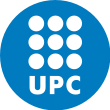 Jordi Cortadella and Jordi Petit
Department of Computer Science
The parking lot
We want to keep a database of the cars inside a parking lot. The database is automatically updated each time the cameras at the entry and exit points of the parking read the plate of a car.

Each plate is represented by a free-format short string of alphanumeric characters (each country has a different system).

The following operations are needed:
Add a plate to the database (when a car enters).
Remove a plate from the database (when a car exits).
Check whether a car is in the parking.

Constraint: we want the previous operations to be very efficient, i.e., executed in constant time.(This constraint is overly artificial, since the activity in a parking lot is extremely slow compared to the speed of a computer.)
Hashing
© Dept. CS, UPC
2
Naïve implementation options
Hashing
© Dept. CS, UPC
3
Hashing
Plates
Hash function
Hash table
?
A hash function maps data of arbitrary size to a table of fixed size.
Important questions:
How to design a good hash function?
The hash function is not injective. How to handle collisions?
Hashing
© Dept. CS, UPC
4
Hash function
Hashing
© Dept. CS, UPC
5
Hashing the plates: some attempts
Hashing
© Dept. CS, UPC
6
Hashing the plates: some attempts
Hashing
© Dept. CS, UPC
7
Example of hash function for strings
Hashing
© Dept. CS, UPC
8
Polynomial rolling hash function
def hash(s: str)-> int:    """Hash function for strings"""    p, m = 31, 10**9 + 7    h = 0    p_pow = 1    for c in s:        h = (h + ord(c) * p_pow) % m        p_pow = (p_pow * p) % m    return hprint(hash('hello'), hash('bye'), hash('hash'))105835282 100910 3387231
Hashing
© Dept. CS, UPC
9
Handling collisions
Hashing
© Dept. CS, UPC
10
Handling collisions: separate chaining
0
81
1
64
4
25
36
16
49
9
(perfect squares mod 10)
Hashing
© Dept. CS, UPC
11
Handling collisions: using the same hash table
Hashing
© Dept. CS, UPC
12
An example
Separate chaining:
Linear probing:
55
77
44
20
26
93
17
31
54
What if we remove 55? Use lazy deletion!
Hashing
© Dept. CS, UPC
13
Rehashing
Hashing
© Dept. CS, UPC
14
Complexity analysis
Hashing
© Dept. CS, UPC
15
Sets and Dictionaries
A set: a collection of items. The typical operations are:
Add/remove one element
Does it contain an element?
Size?, Is it empty?
Visit all items

A dictionary (map): a collection of key-value pairs. The typical operations are:
Put a new key-value pair
Remove a key-value pair with a specific key
Get the value associated to a key
Does it contain a key?
Visit all key-value pairs
Sets & Dictionaries
© Dept. CS, UPC
16
Sets and Dictionaries
A dictionary can be treated as a set of keys, each key having an associated value.

We will focus on the implementation of sets.
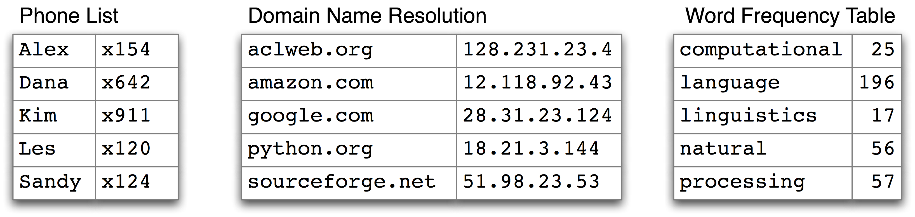 key      value
set
dictionary
Source: Natural Language Processing with Python, by Steven Bird, Ewan Klein and Edward Loper
Sets & Dictionaries
© Dept. CS, UPC
17
Binary Search Trees vs. Hash Tables
Python:
set and dict are implemented with hash tables

C++ STL:
set and map are implemented with BSTs
unordered_set and unordered_map are implemented with hash tables
Hashing
© Dept. CS, UPC
18
Application: data integrity check
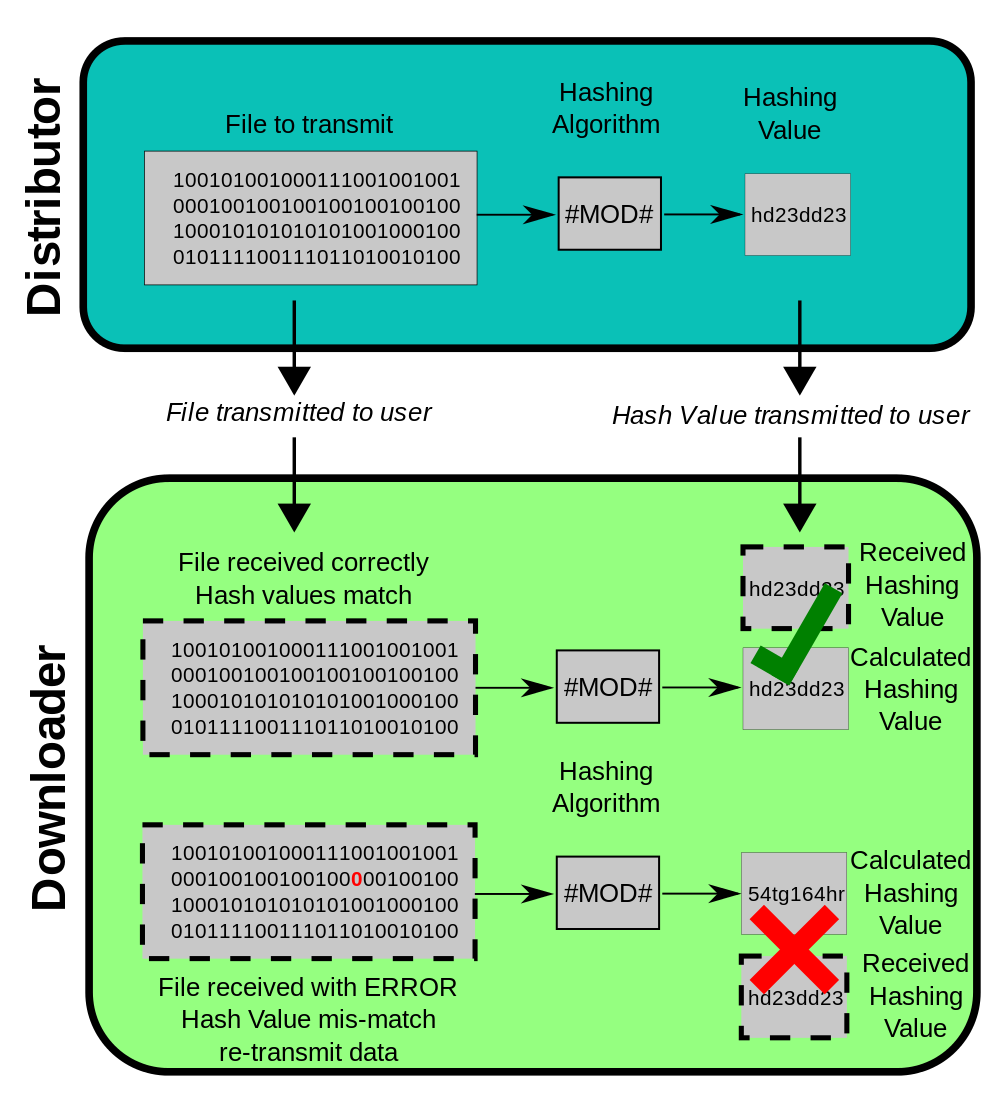 Hash functions are used toguarantee the integrity of data(files, messages, etc) whendistributed between differentlocations.
Different hashingalgorithms exist:
SHA1, SHA255, …

The probability of collisionis extremely low.
Hashing
© Dept. CS, UPC
19
Application: password verification
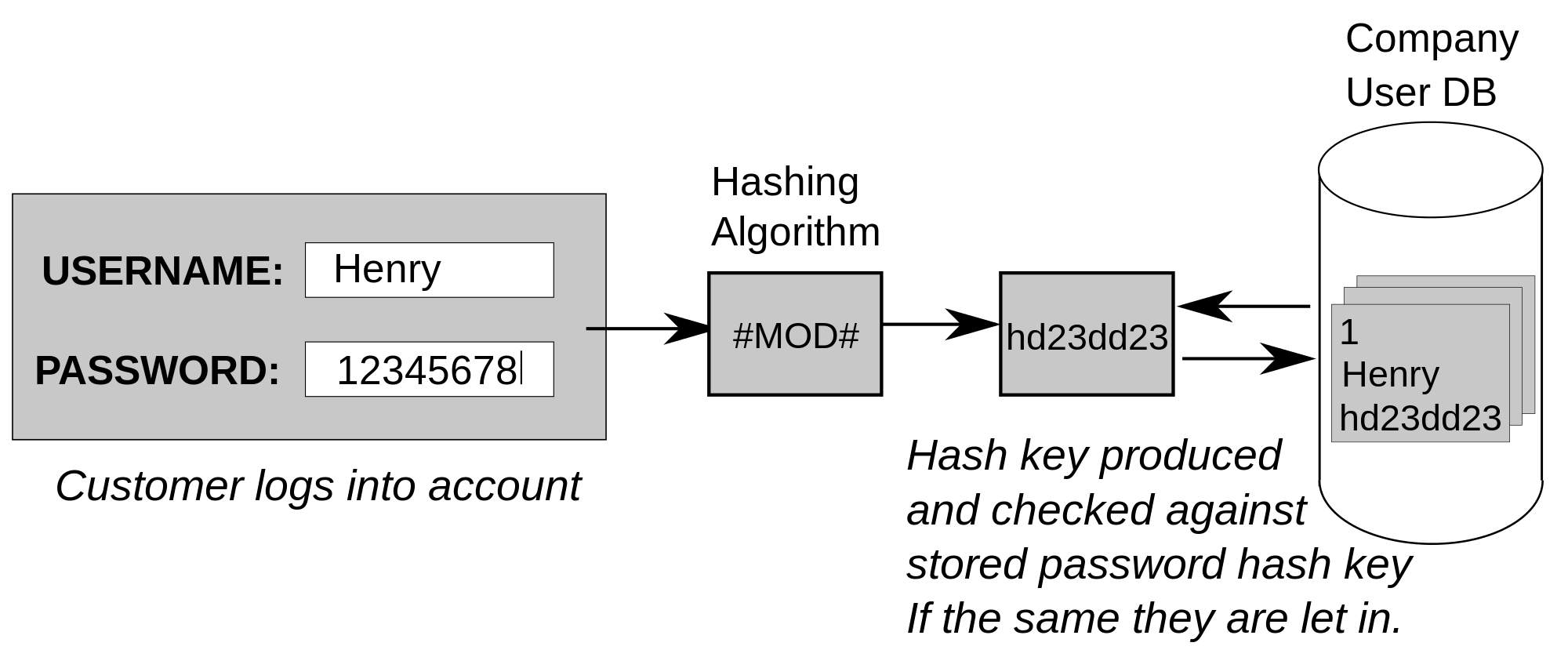 Security is based on the fact that hashing functions are cryptographic (not reversible).

Be careful: there are databases of hash values for “popular” passwords(e.g., 123456, qwerty, password, barcelona, android,…).
Hashing
© Dept. CS, UPC
20
Bloom filters
Let us assume that we have an internet router that wants to filter the packets from a set of blacklisted IPs. The router has an speed of 100 Gbits/s. New IPs can be added to the blacklist dynamically.

IPv4 addresses have 32 bits (4,294,967,296 possible addresses).

Each time the router receives a packet, it must perform a search to check whether the IP is blocked. In most cases, the IP will not be blocked.

We would like to have a fast and small data structure to avoid the packets waiting for the search of their IP.

Bloom filters give a space-efficient solution to the membership testing problem. They do not store the keys of the set. But the answer is probabilistic (small probability of false positives).
Hashing
© Dept. CS, UPC
21
Simple Bloom filter
192.38.01.16
hash
135.72.41.03
173.06.26.93
Collisions:
Unavoidable (false positives)
How to minimize them?
Hashing
© Dept. CS, UPC
22
How a Bloom filter works
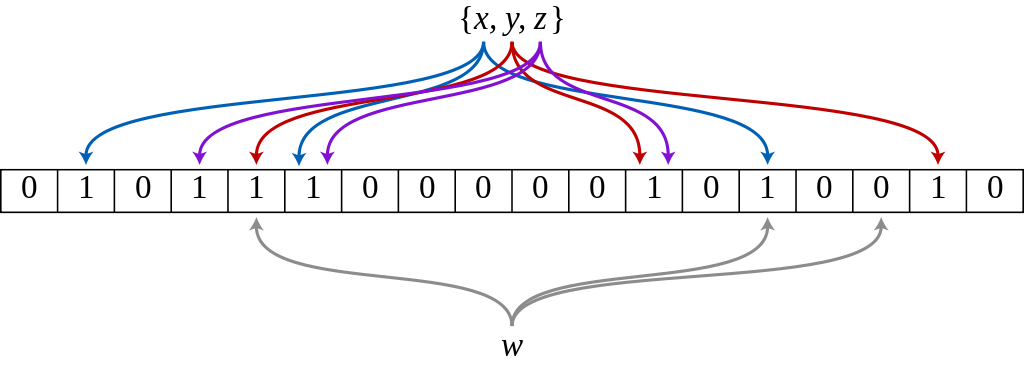 Hashing
© Dept. CS, UPC
23
Bloom filter: probabilistic analysis
Hashing
© Dept. CS, UPC
24
Bloom filter probabilistic analysis
Source: Abishek Bhat, "Use the bloom filter, Luke!"https://medium.com/engineering-semantics3/use-the-bloom-filter-luke-b59fd0839fc4
Hashing
© Dept. CS, UPC
25
Bloom filter: probabilistic analysis
Hashing
© Dept. CS, UPC
26
Bloom filter: probabilistic analysis
Hashing
© Dept. CS, UPC
27
Bloom filter: probabilistic analysis
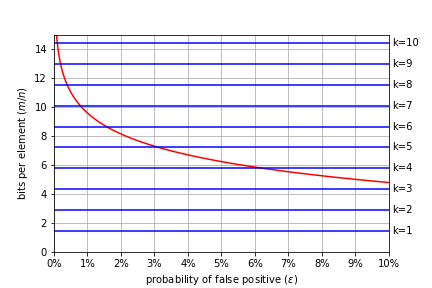 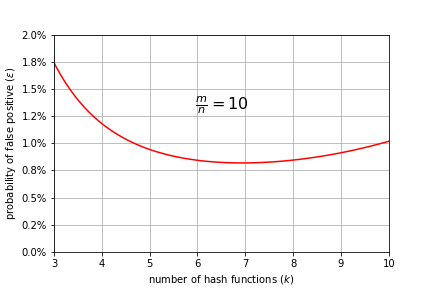 Hashing
© Dept. CS, UPC
28
Exercises
Hashing
© Dept. CS, UPC
29
Hash function
Hashing
© Dept. CS, UPC
30
All elements different
Hashing
© Dept. CS, UPC
31
String matching
Hashing
© Dept. CS, UPC
32
Bloom filter parameters
Hashing
© Dept. CS, UPC
33
Bloom filter
Hashing
© Dept. CS, UPC
34